H.7 Machines en gereedschappen
Mrt 2012
N32a
Bediener van aangedreven gereedschap
Voldoende opleiding en ervaring
Geen loshangend haar of sieraden
Ouder zijn dan 18 jaar
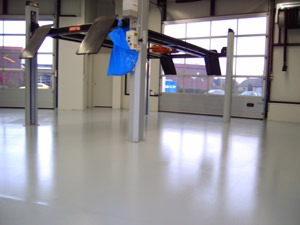 Vloer rond machines
schoon 
vlak 
droog 
stroef
Dodemansknop
Als je de bedieningsknop los laat, stopt de machine
Noodstopinrichting
De noodstop moet goed bereikbaar en duidelijk zichtbaar zijn
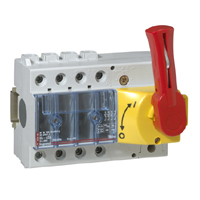 Nullastschakelaar
Zorgt er voor dat de machine niet automatisch start als de spanning is weggevallen en daarna weer beschikbaar is.
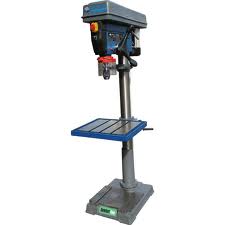 Kolomboor
Gevaren bij het boren:
Losslaan van het werkstuk
Breken van de boor
Verwonding door het wegvegen van het boorsel met de hand
Verwonding door spanen
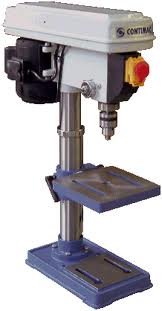 Risico bij het werken met vast opgestelde slijpmachines?
Kapot springen van de slijpsteen
Vast opgestelde slijpmachines
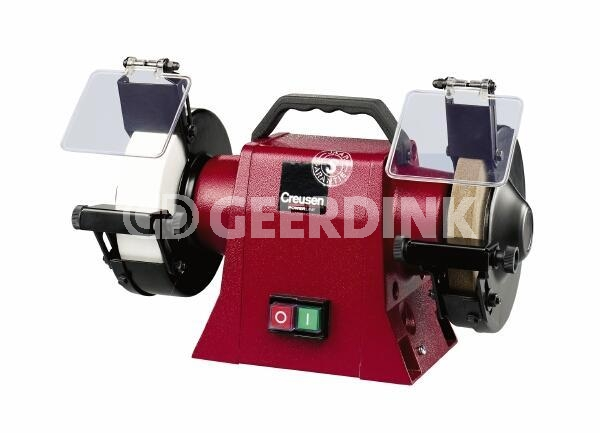 Zijkanten van de stenen moeten afgeschermd zijn
Leunspaan regelmatig bijstellen
Leunspaan
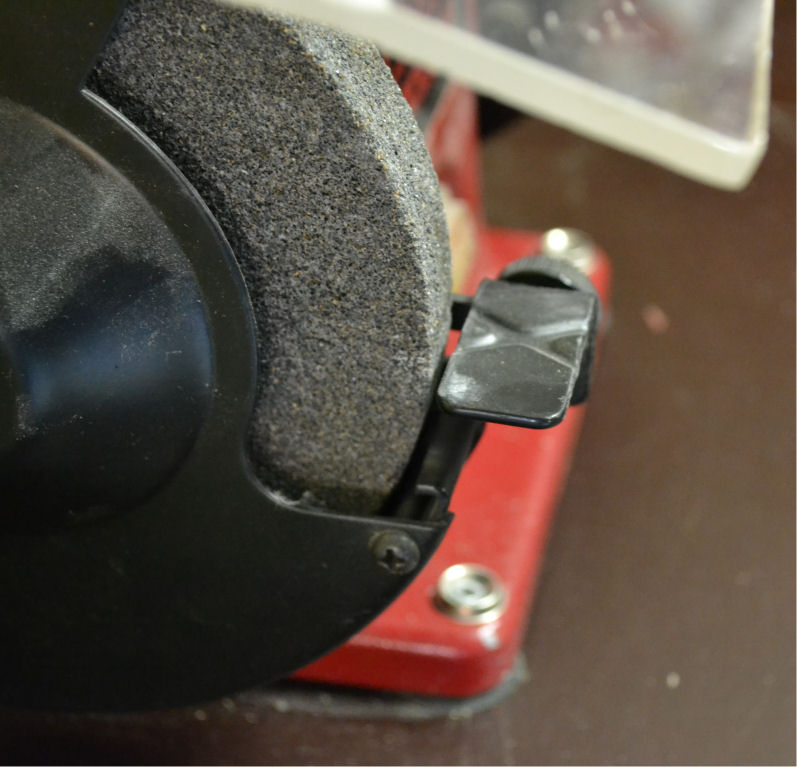 Leunspaan regelmatig bijstellen
Zijkanten van de stenen moeten afgeschermd zijn
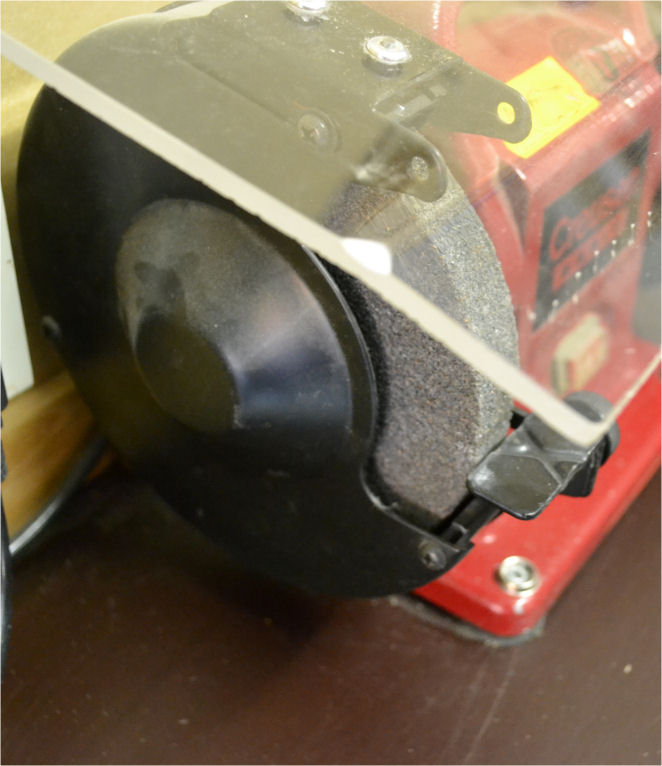 Vast opgestelde cirkelzagen
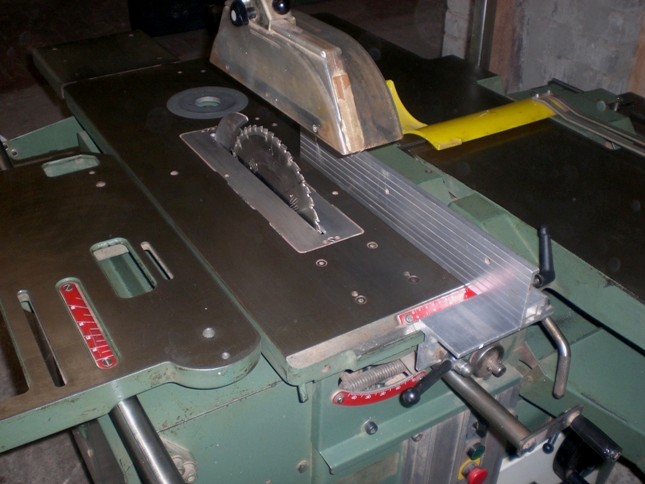 Gevaren:
Getroffen worden door de zaag
Getroffen worden door wegvliegende delen
Inademen van gevaarlijk stof

Daarom: 
Daarom zijn de eisen:
Geschikte beschuttingskap
Spouwmessupport
Hulpgeleider
Stofafzuiging
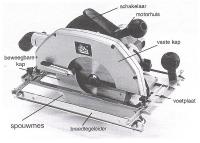 Veiligheidsmaatregelen
Duwhout gebruiken
Assistentie van een 2e persoon bij grote werkstukken
Elektrisch aangedreven handgereedschap
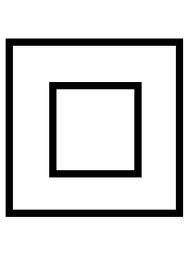 Dubbel geïsoleerd
OF
 geaard
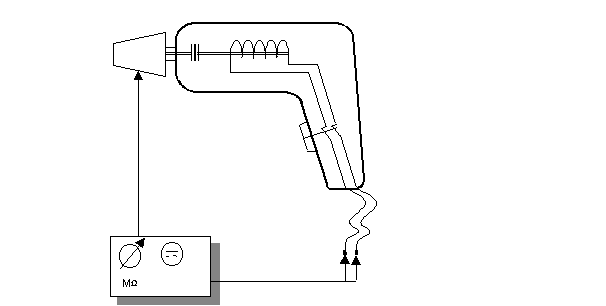 Handslijpmachines
Zijhandvat
Beschermkap om de slijpschijf
Dodemansknop 
(bij slijpschijven groter 
dan 125 mm)
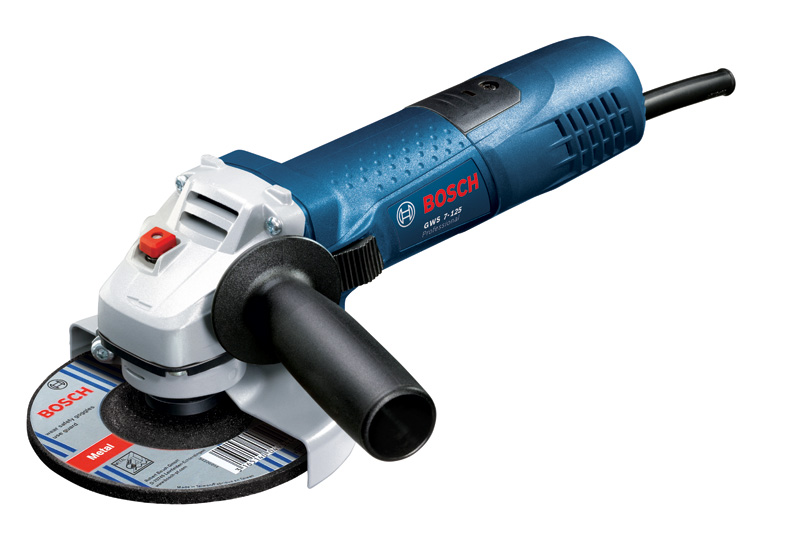 Doorslijpschijven
Niet gebruiken voor afbramen (links zie je een afbraamschijf)
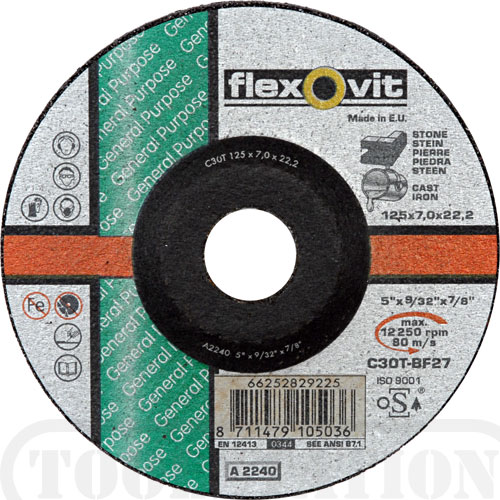 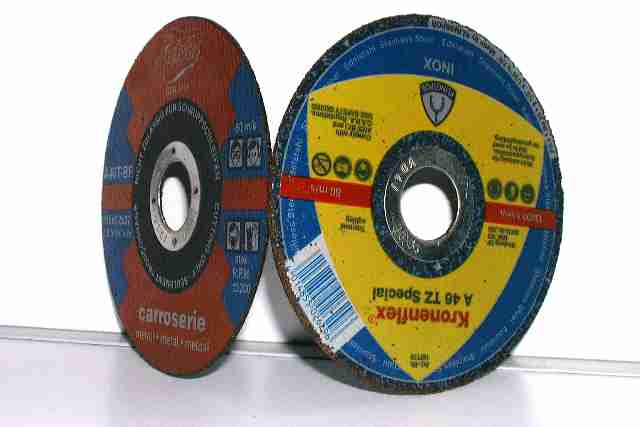 Kettingzaag
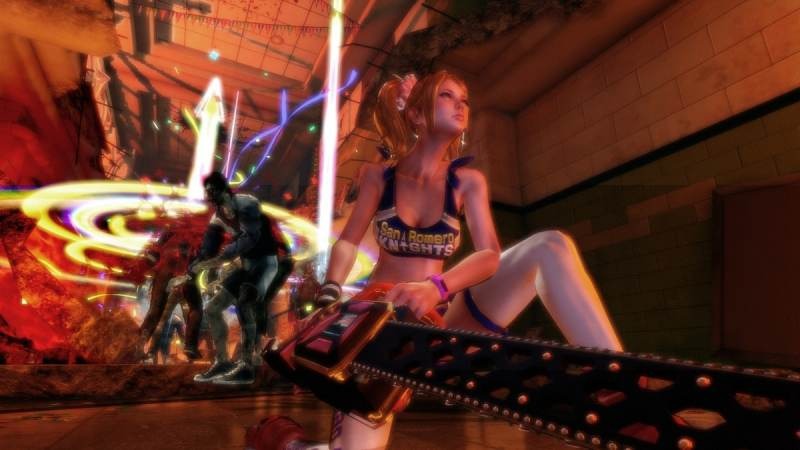 Speciale opleiding
Zaagbroek
Zodanig werken dat bij kickback de ketting het lichaam niet raakt
Minimaal 2 meter afstand
Een van te voren uitgezette vluchtroute
Aandachtspunten kettingzaag
Dubbele handbediening
Beschermbeugel
Kettingrem
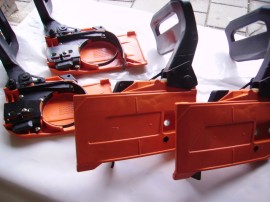 Beugelzaag
Het blad moet goed zijn aangespannen
In de juiste richting gemonteerd; dat is met de tanden vooruit.
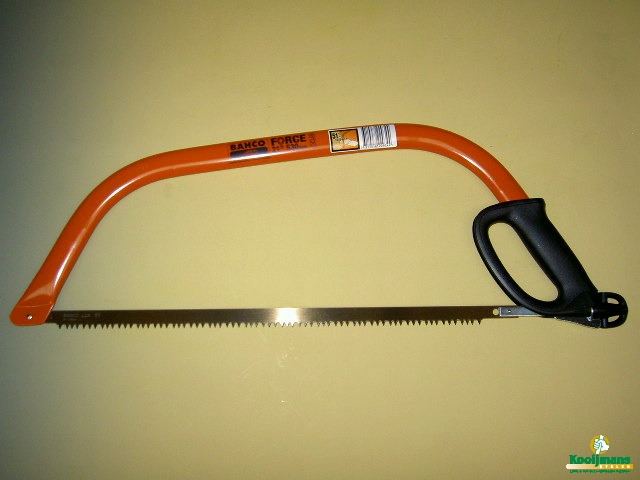 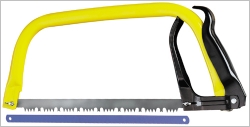 Mag de steel van een moersleutel/slagsleutel worden verlengd om draaiende delen (messen)van maaiers te vervangen?
H.8 Lasten verplaatsen
nov 2011
N41a, N41b, BBL, N31a
Zie apart PPT-bestand
Lasten verplaatsen
Tillen
Hijsen
Vorkheftruck
Palletwagen
Trekker
Nederlands ondertiteld: Klaus die gabelstaplerfahrer
tillen met rechte rug gebogen knieën
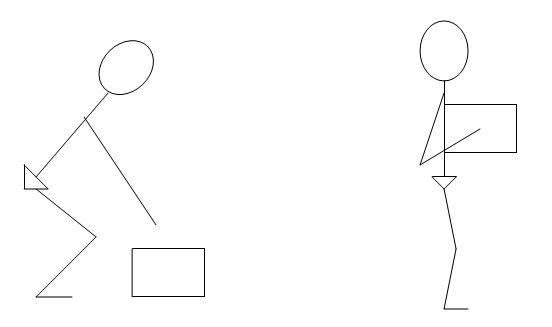 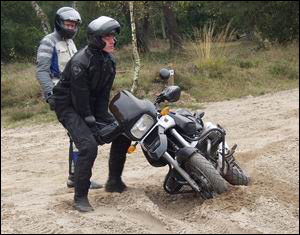 tillen met rechte rug gebogen knieën
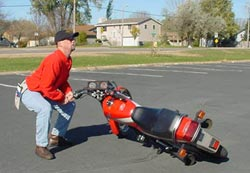